Further Maths GCSEFactor Theorem Answers
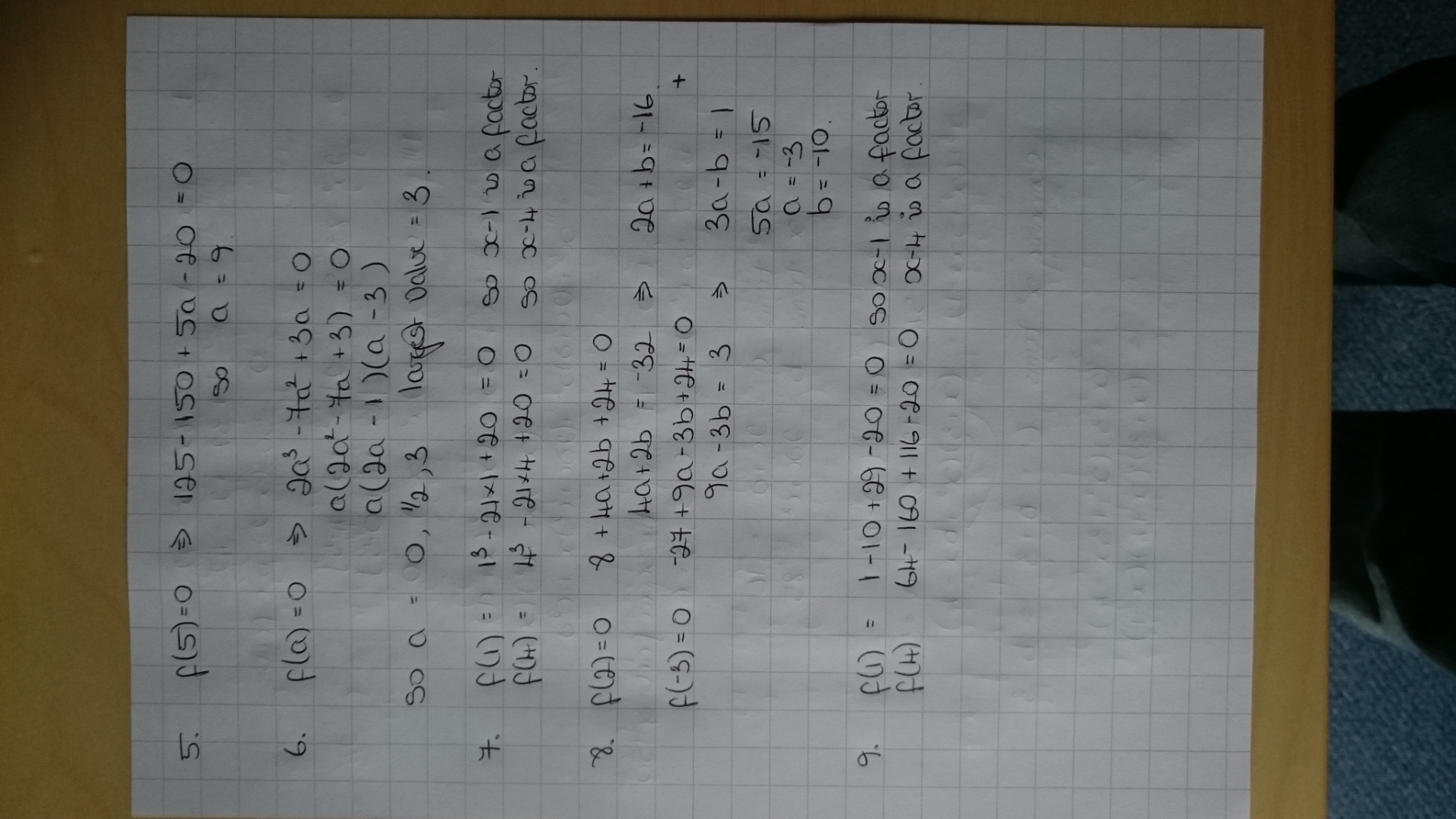 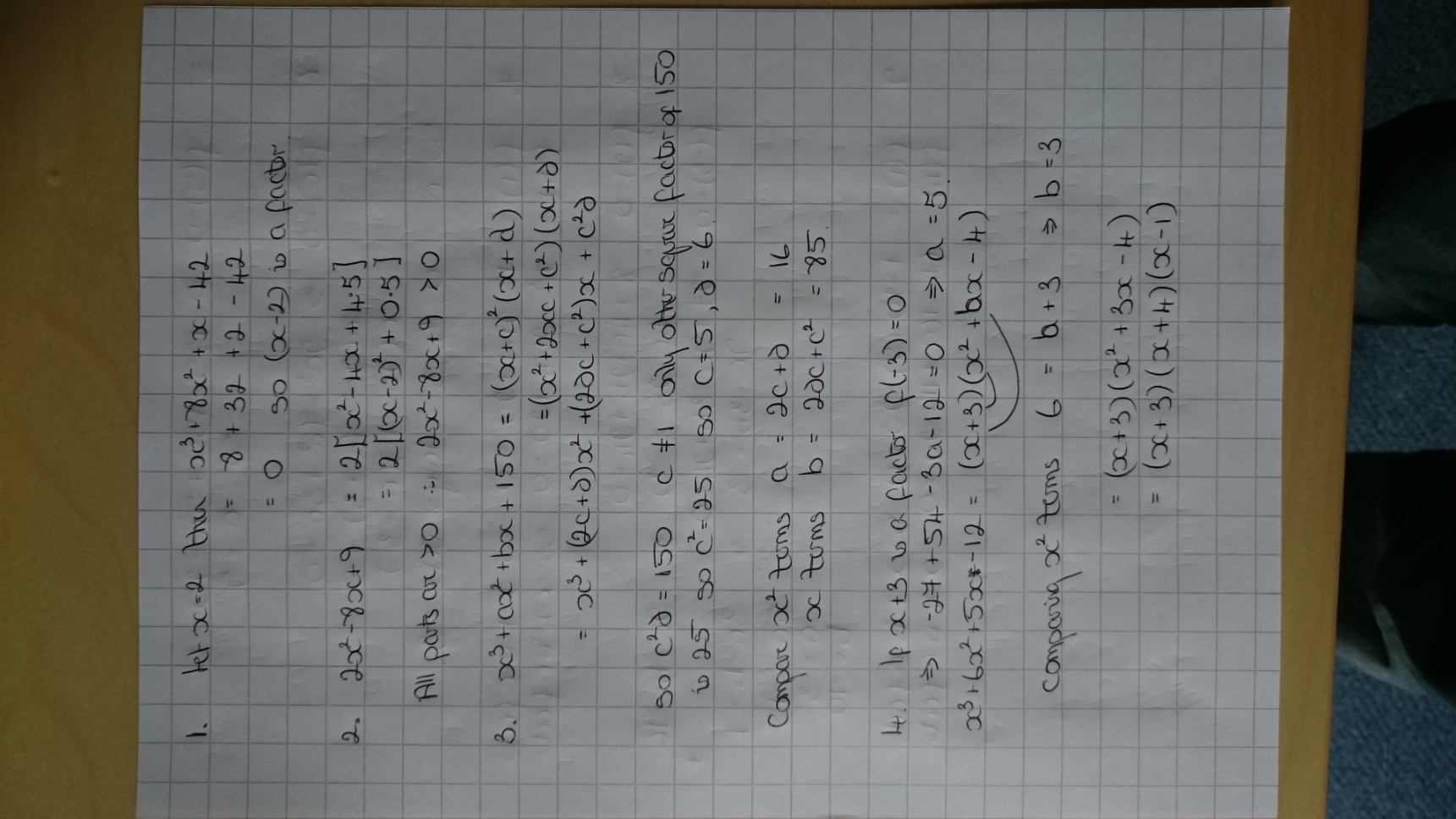